Устный счет
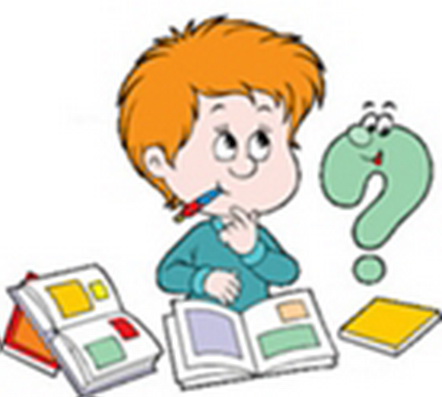 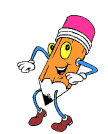 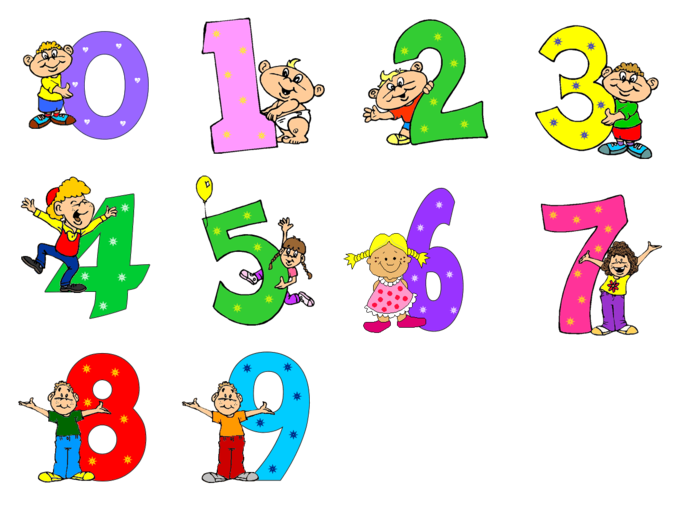 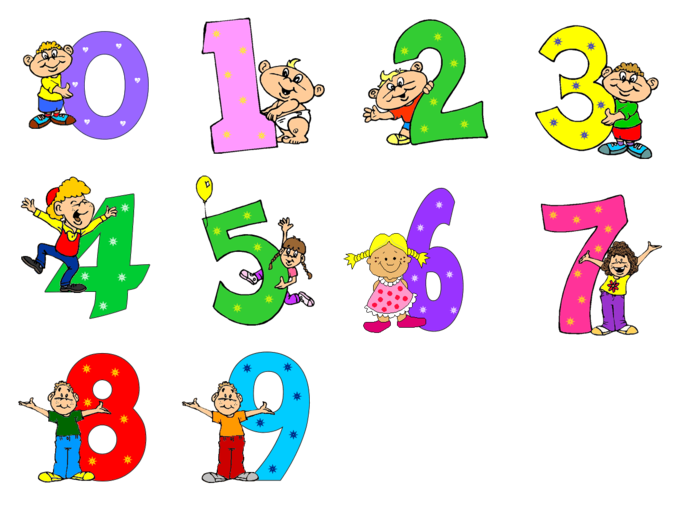 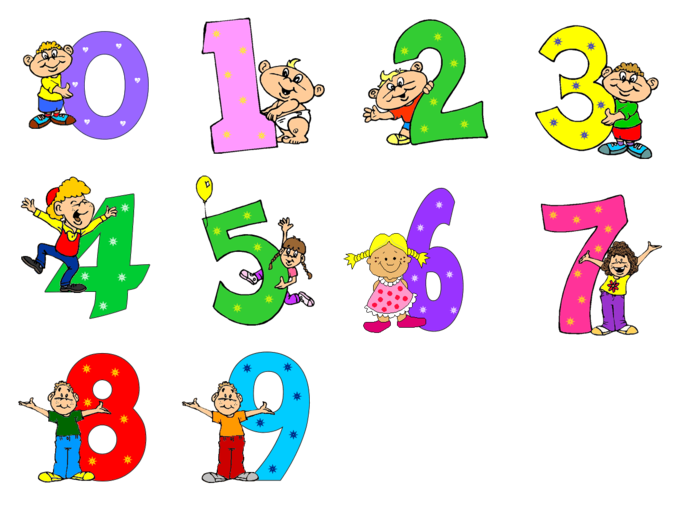 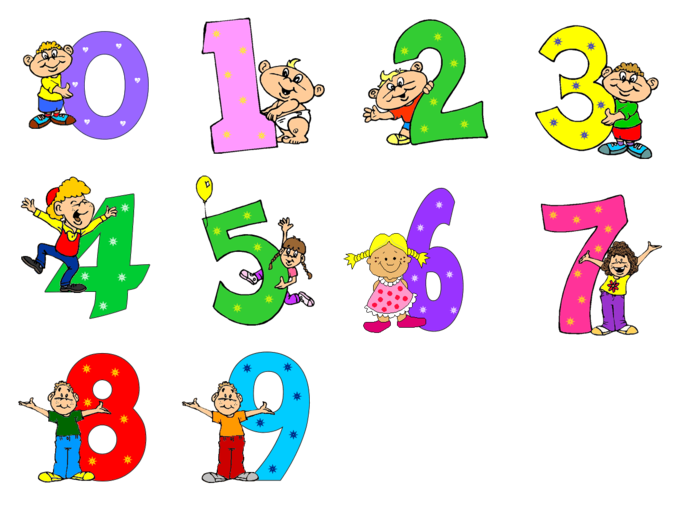 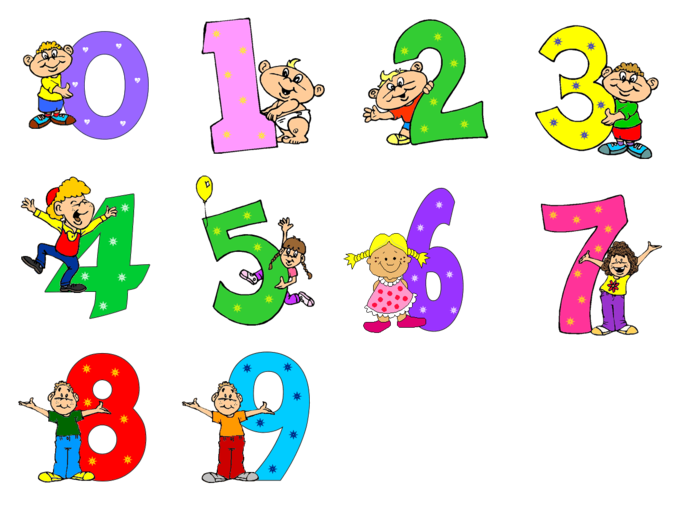 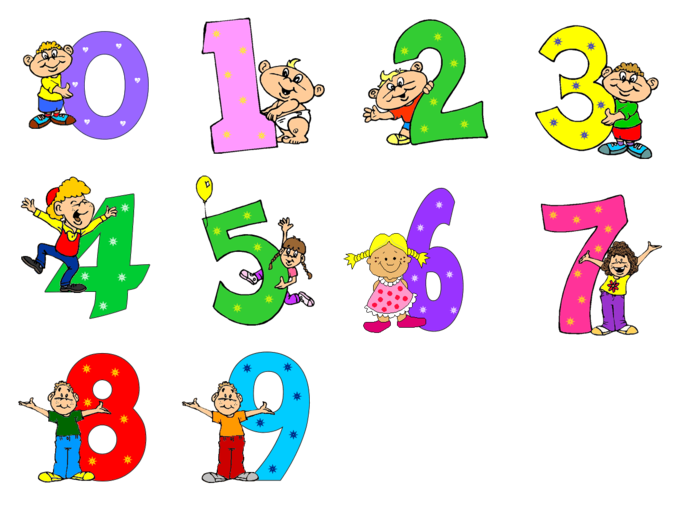 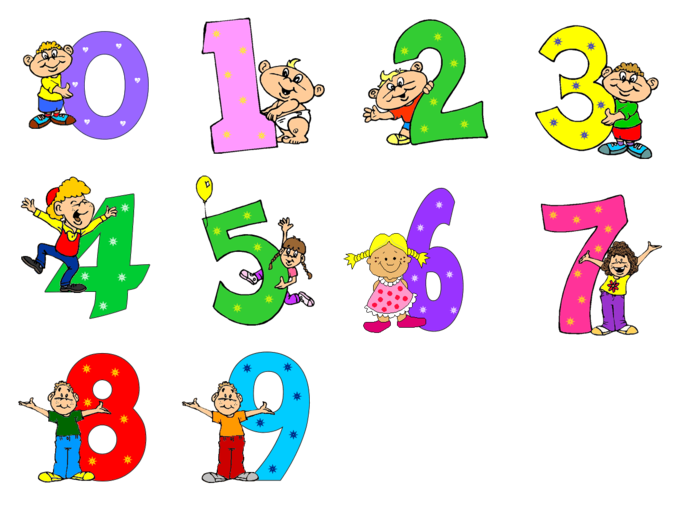 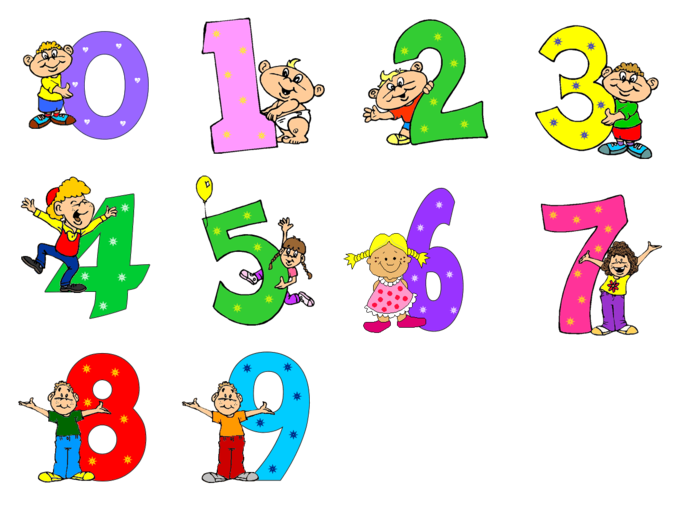 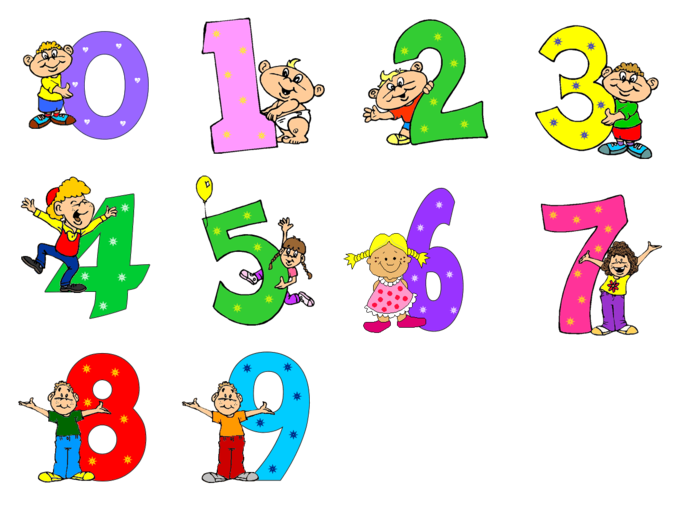 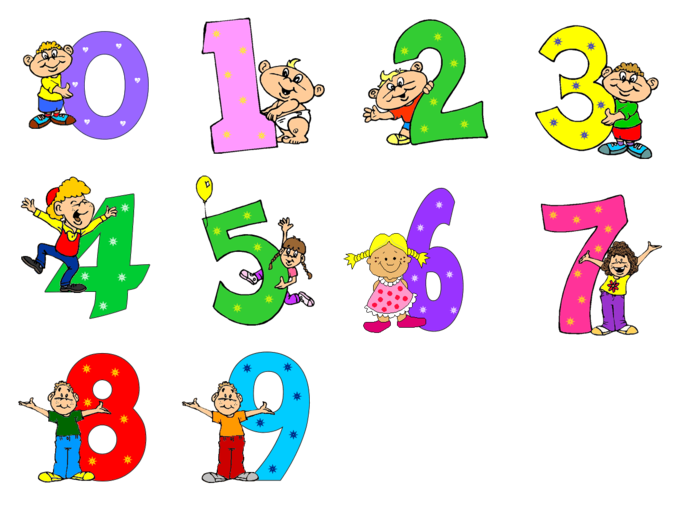 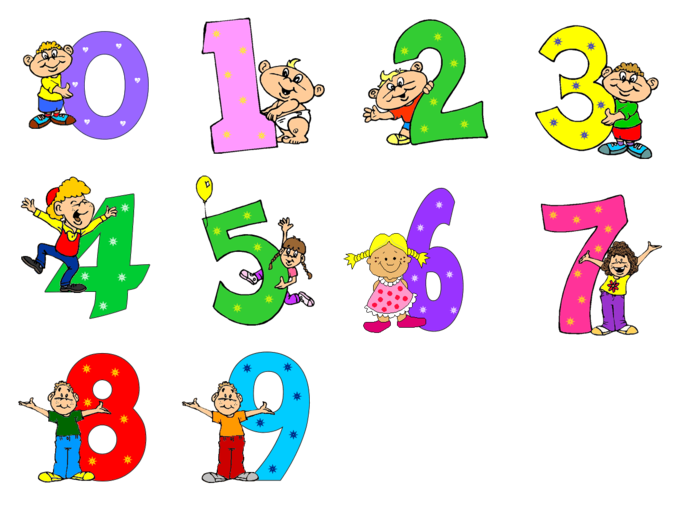 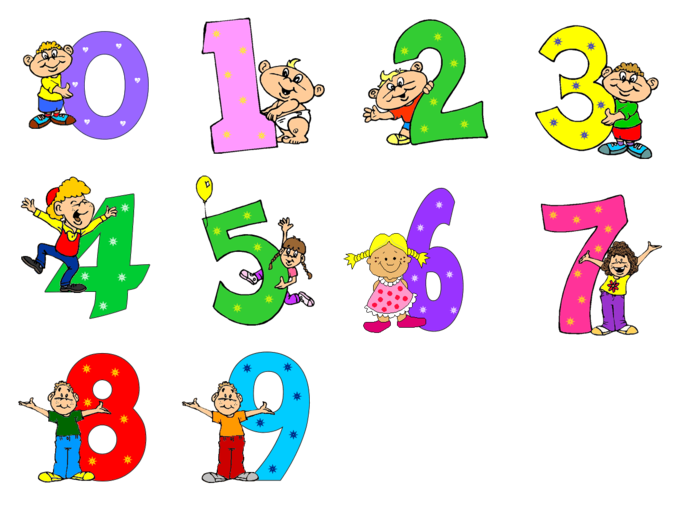 Найдите рациональным способом сумму однозначных чисел?
7 + 1 + 5 + 3 =
16
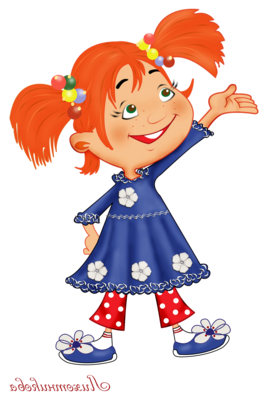 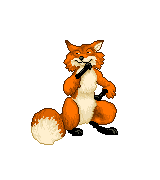 7 + 3 + 5 + 1 =
16
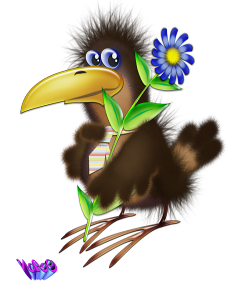 Самостоятельная работа
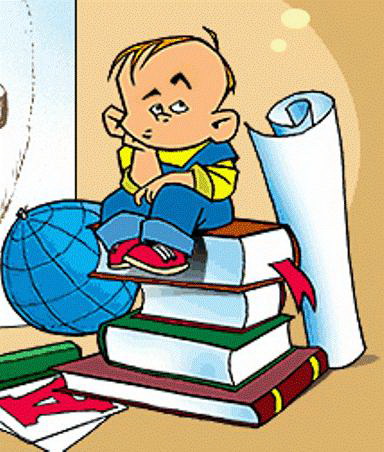 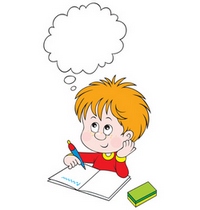 Приёмы сложения в пределах 10
Приёмы сложения круглых чисел.
3. Прибавление однозначного числа к круглому.
4. Приёмы разложения двузначных чисел на разрядные слагаемые.
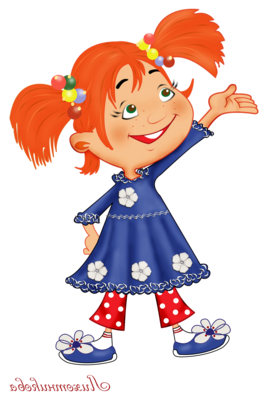 + 10 = 30                     7  +     = 10     
     50 +      = 70                           +  5 = 8
     70 +      = 100                        + 2 = 9

      43 + 2 =                             43 + 20 =
      56 + 3 =                             56 + 30 =                   
      25 + 4 =                             25 + 40 =
20
3
3
20
7
30
?
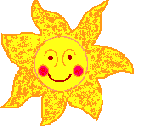 Приёмы сложениявида:  36 + 2,  36 + 20
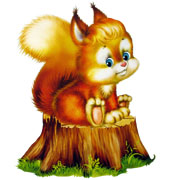 Групповая работа
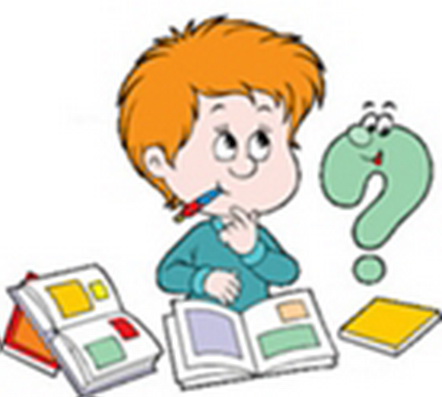 Группа «Практики»
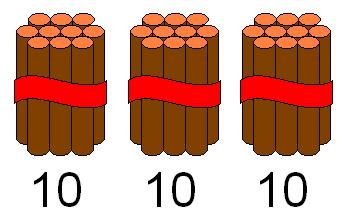 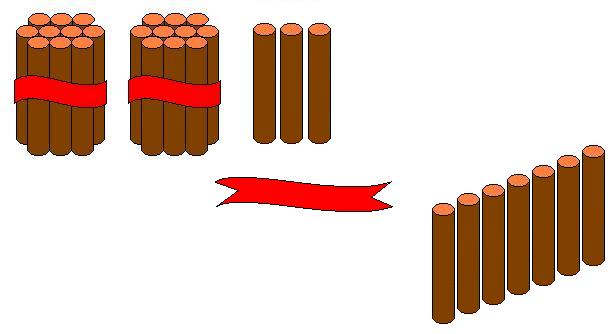 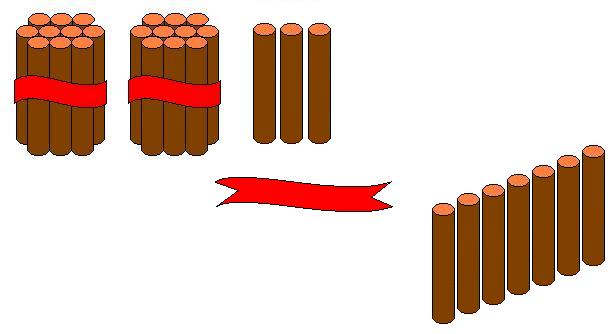 36 + 2
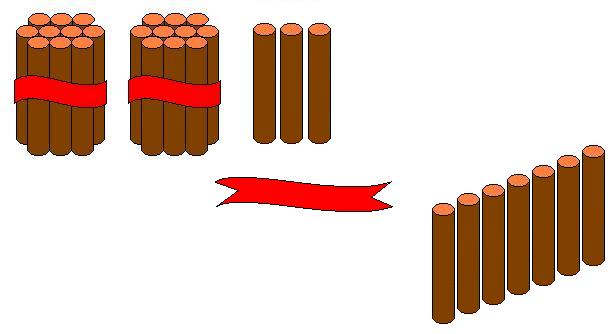 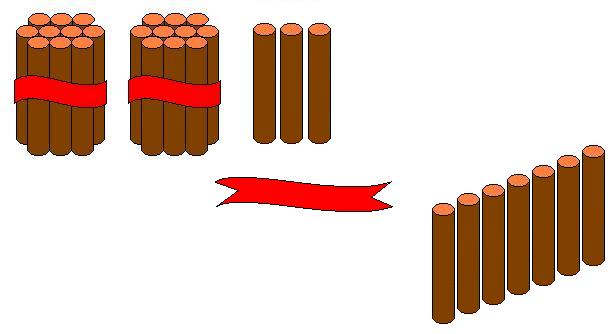 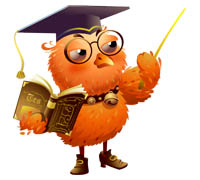 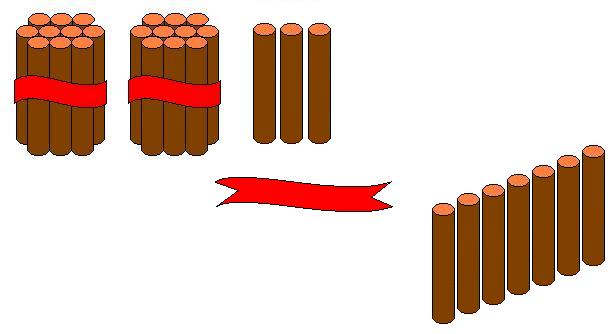 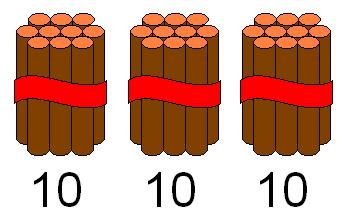 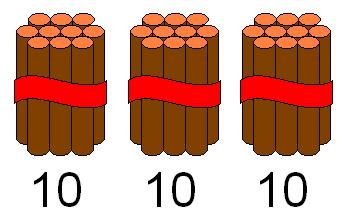 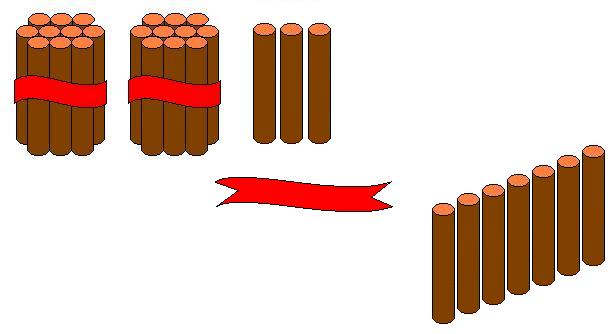 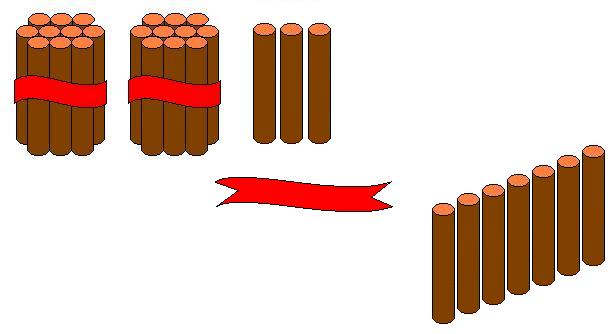 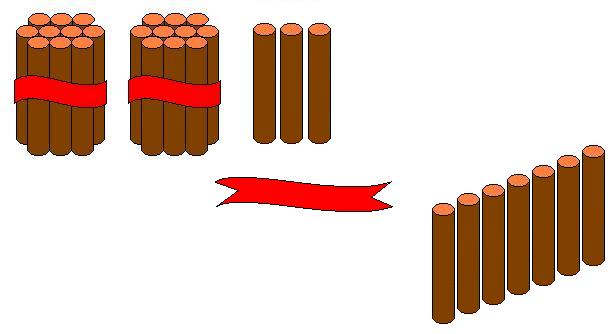 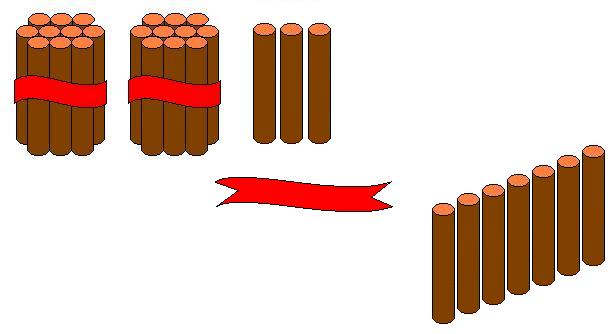 36 + 20
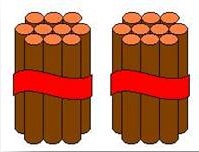 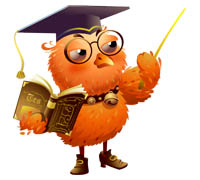 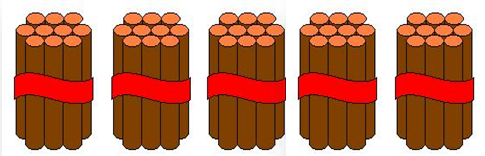 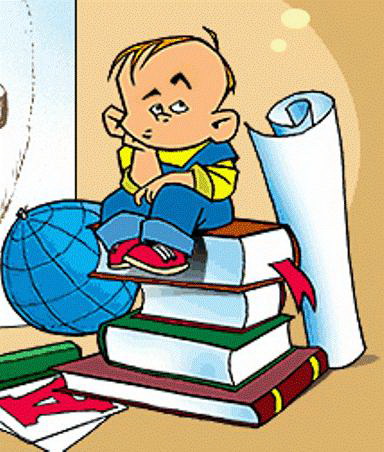 Группа «Теоретики»
Заменяю
Удобнее
Получаю
38
30 + 6 + 2=
30 + 8 =
36 + 2 =
30 + 6
36 + 20 =
30 + 6 + 20 =
50 + 6 =
56
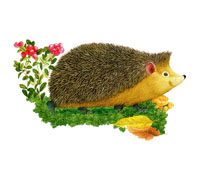 30 + 6
Группа «Мыслители»
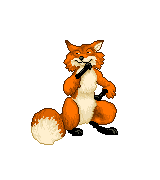 45 + 30 =
75
40+5
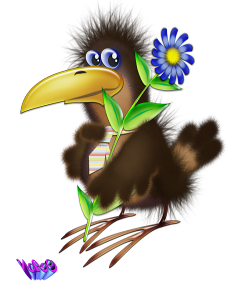 48
45 + 3 =
40+5
Вывод:  Единицы складываем с единицами,                Десятки складываем с десятками.
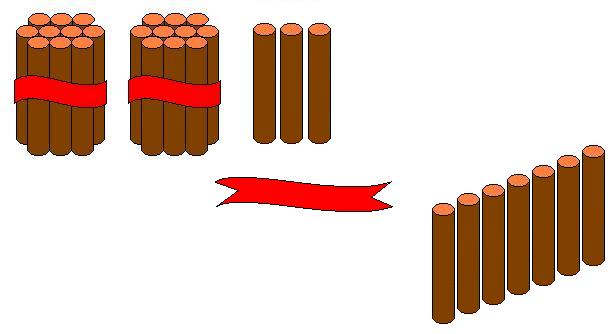 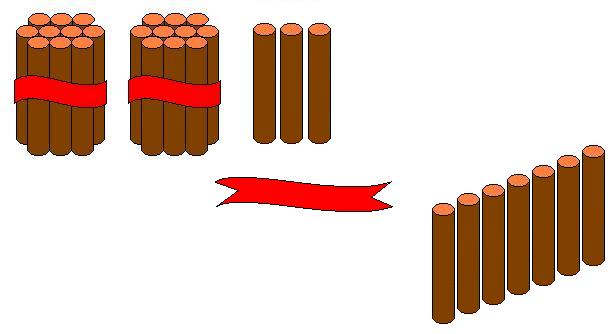 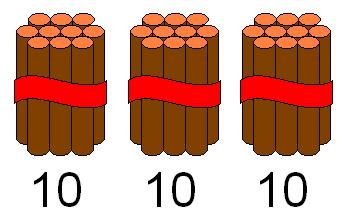 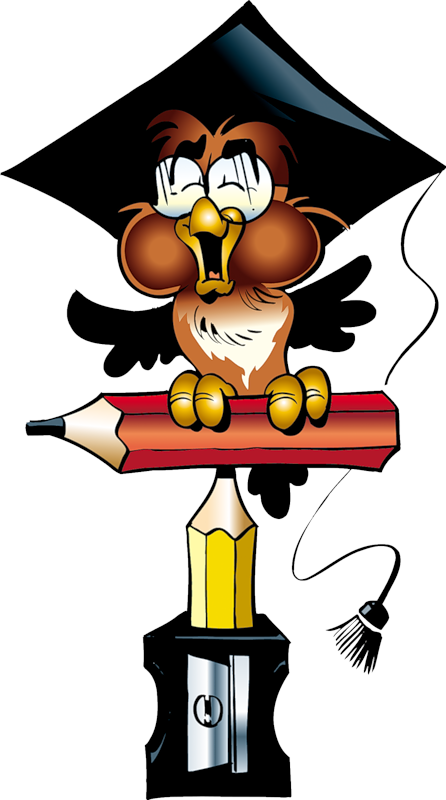 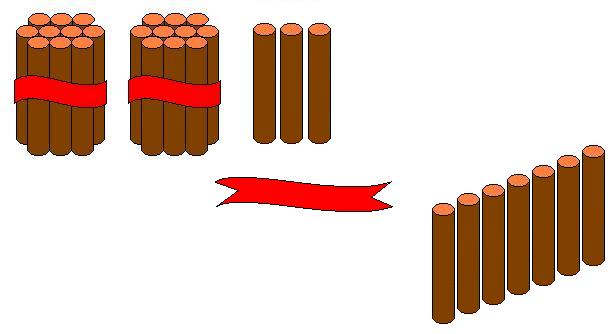 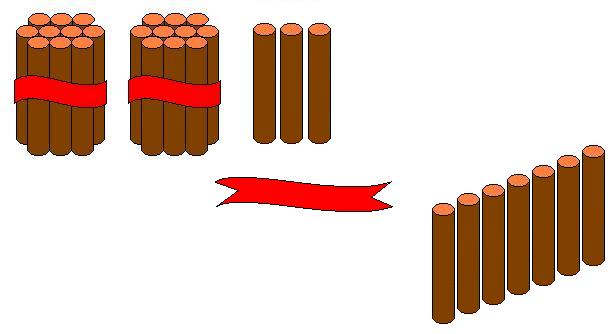 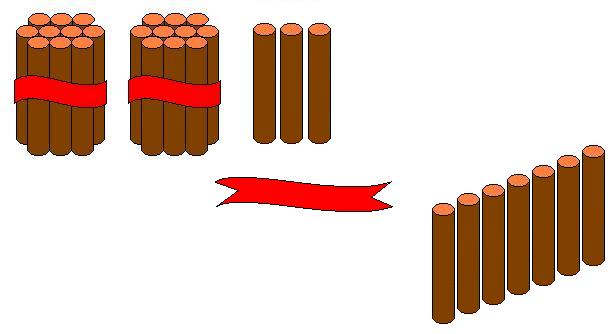 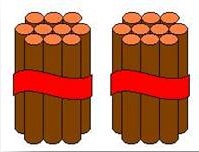 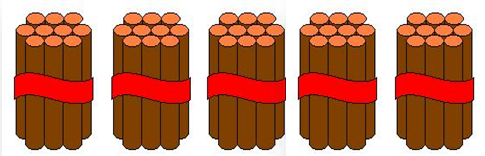 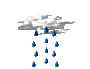 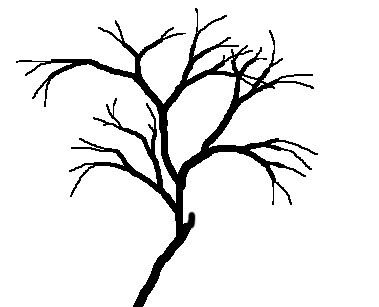 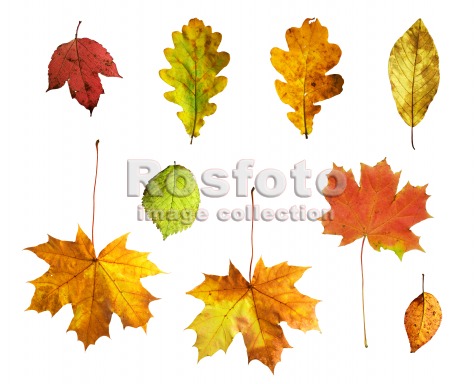 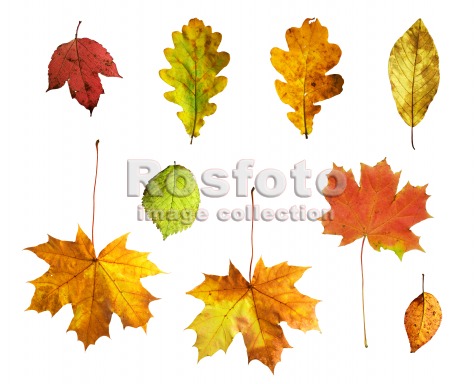 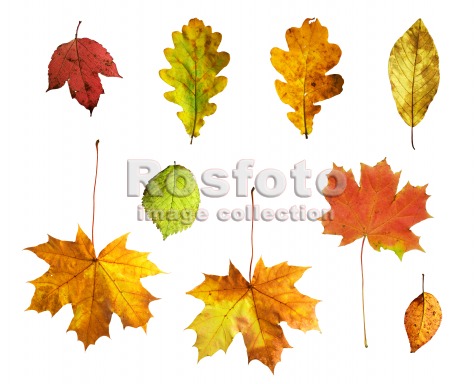 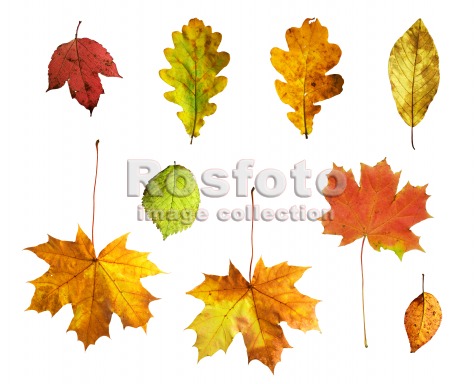 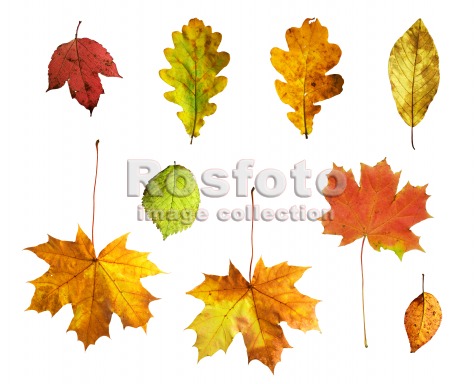 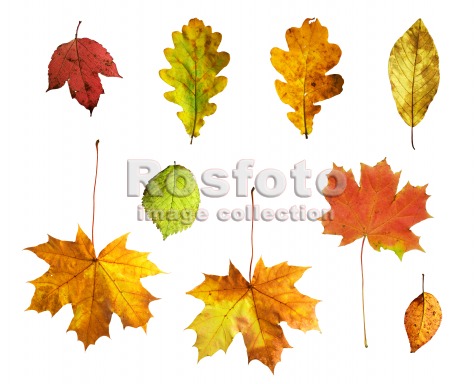 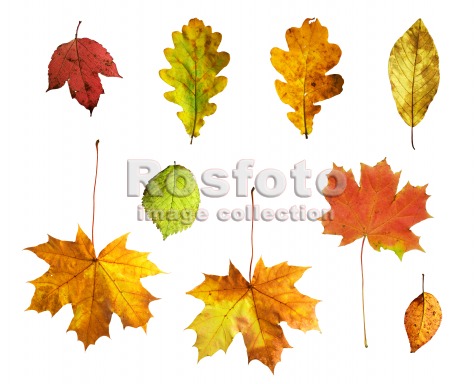 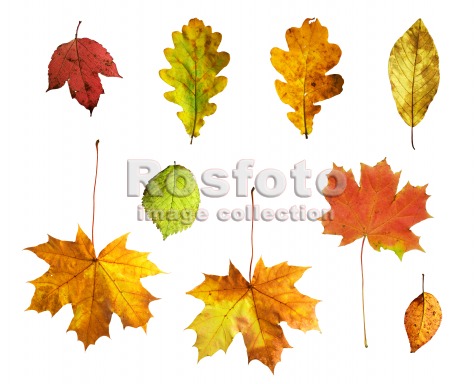 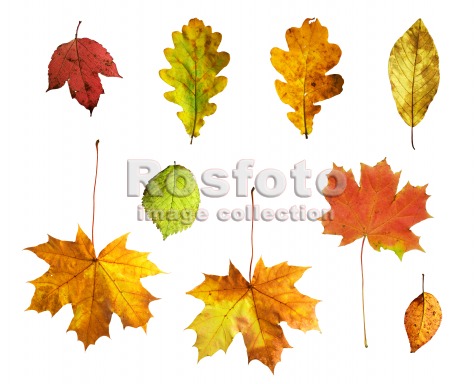 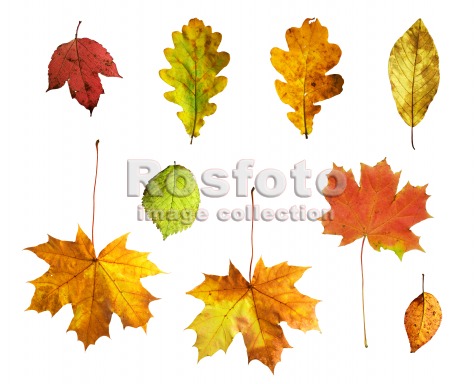 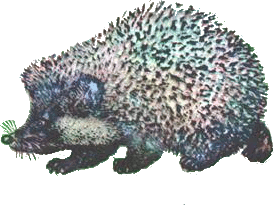 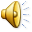 60+18=???
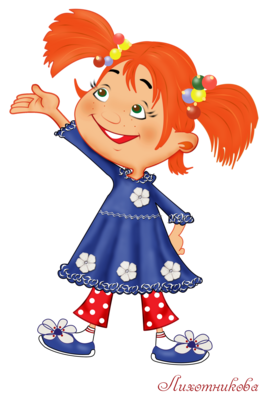 78
60+10+8=
Проверь себя
73
37
30
3
92
65
8
1
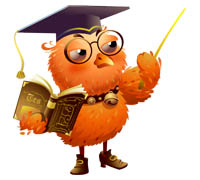 2
10
27
Итог урока
Добились ли вы своей цели, которую поставили в начале урока?

Выберите с каким настроением вы заканчиваете урок?
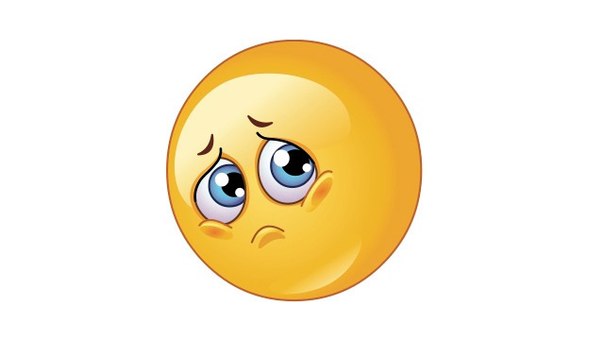 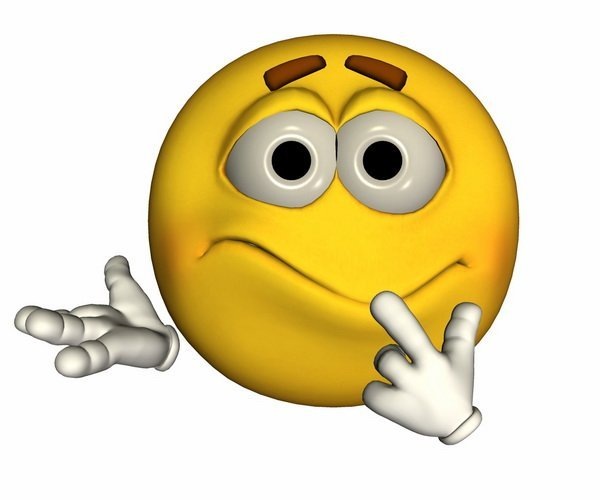 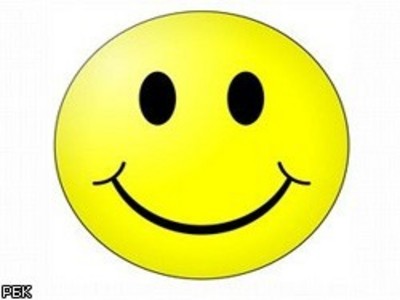 Домашнеезадание
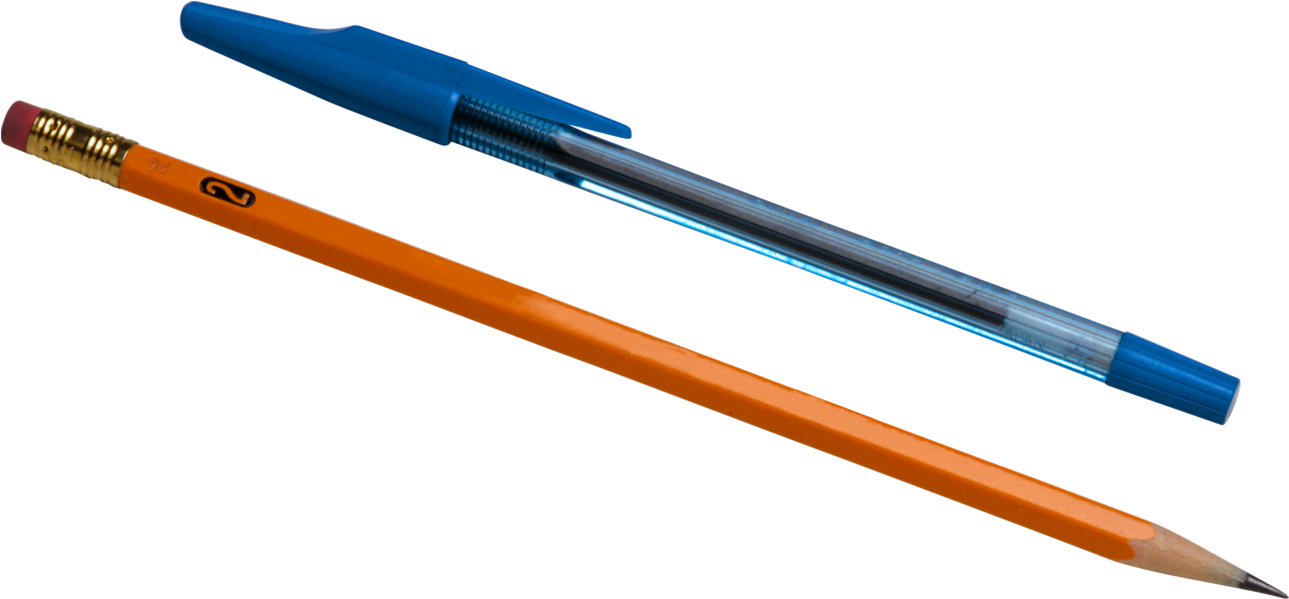 На карточках
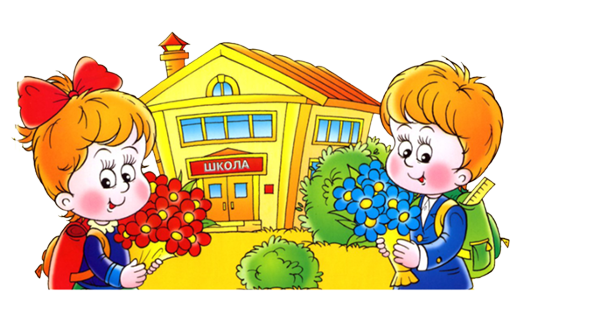 Спасибо за урок!!!